2nd ACTRIS-2 General Meeting, ESRIN, Frascati, March 1 2016
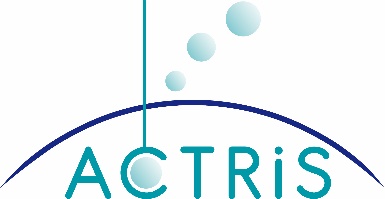 Mineral dust modelling and ensemble-based data assimilation at the Barcelona Supercomputing Center
Enza Di Tomaso 

with inputs from the rest of the BSC Team
BSC Tasks in WP13
- To establish a delayed and NRT model monitoring/evaluation system using ACTRIS-2 data for the WMO Sand and Dust Storm-Warning and Assessment System (SDS-WAS) models.
Multi-Model Activities
- To investigate the value of assimilating ACTRIS-2 data in a dust prediction system (NMMB/BSC-CTM) for selected case studies in a regional domain.
BSC Dust Model
BSC Tasks in WP13
- To establish a delayed and NRT model monitoring/evaluation system using ACTRIS-2 data for the WMO Sand and Dust Storm-Warning and Assessment System (SDS-WAS) models.
Multi-Model Activities
- To investigate the value of assimilating ACTRIS-2 data in a dust prediction system (NMMB/BSC-CTM) for selected case studies in a regional domain.
BSC Dust Model
BSC Tasks in WP13
- To establish a delayed and NRT model monitoring/evaluation system using ACTRIS-2 data for the WMO Sand and Dust Storm-Warning and Assessment System (SDS-WAS) models.
Multi-Model Activities
- To investigate the value of assimilating ACTRIS-2 data in a dust prediction system (NMMB/BSC-CTM) for selected case studies in a regional domain.
BSC Dust Model
We will build on our current capabilities that have been developed so far  mainly for column-integrated products
WMO Dust Centres
BSC evaluation activities are carried out under two WMO initiativies
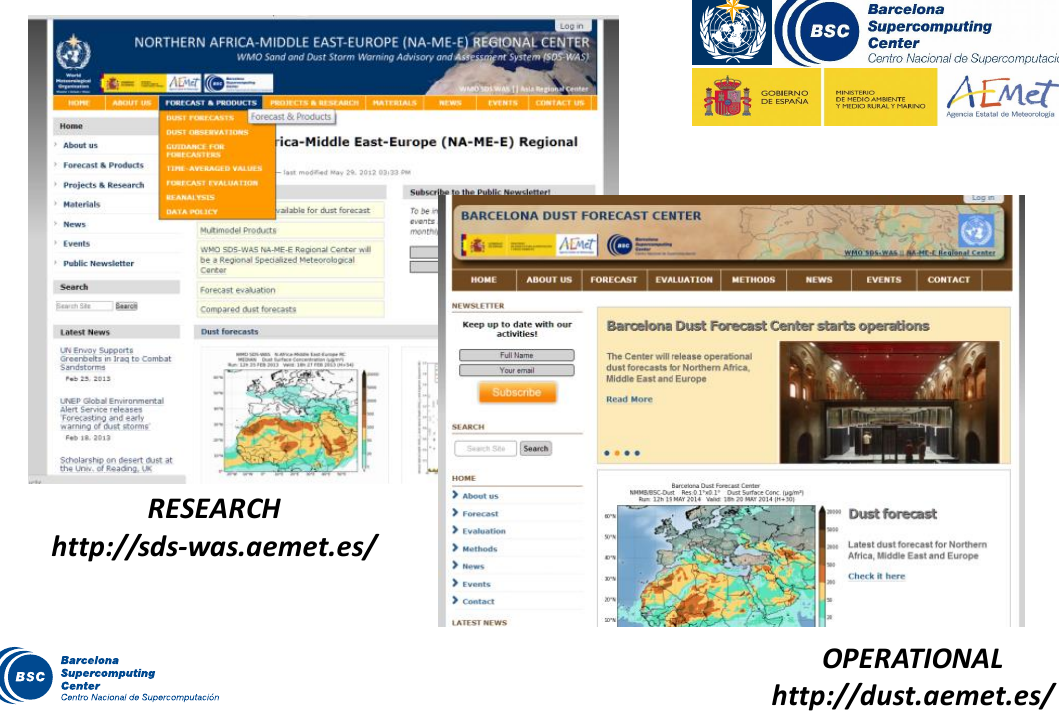 in collaboration with
Slide courtesy of Sara Basart
SDS-WAS: NRT Evaluation using AERONET
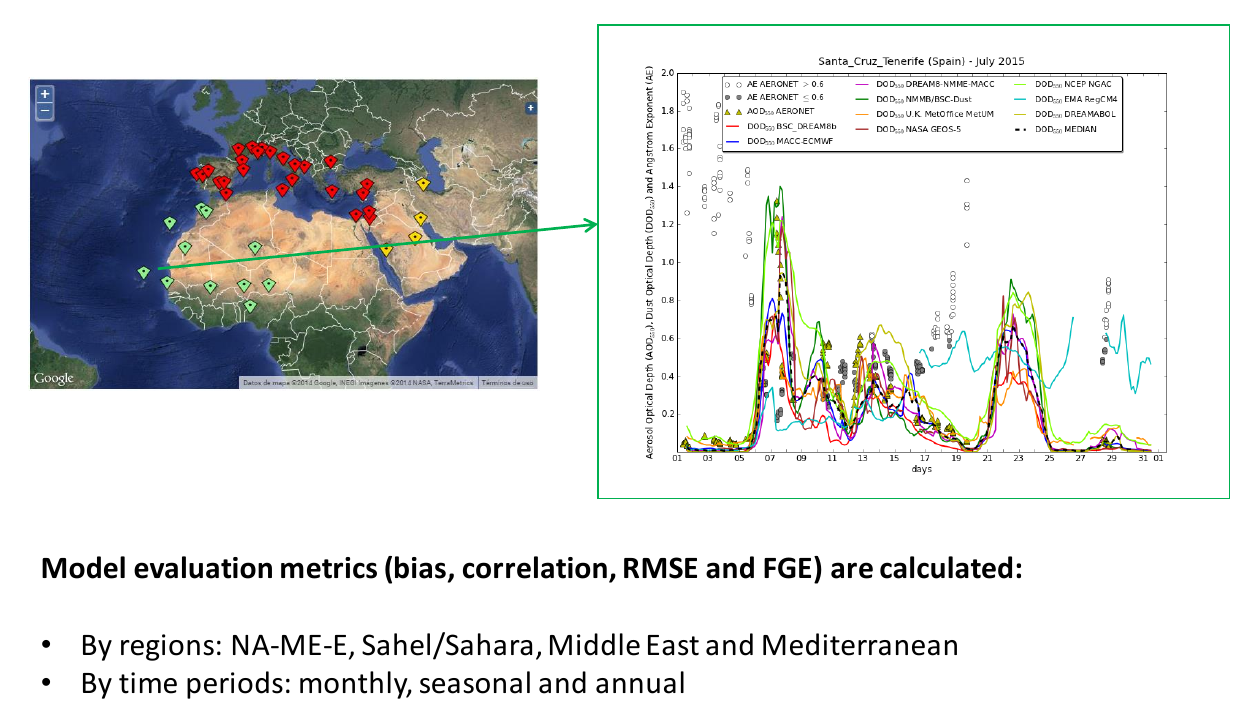 NRL evaluation is performed also using not assimilated satellite observations
Slide courtesy of Sara Basart
SDS-WAS: Comparison of Vertical Profiles
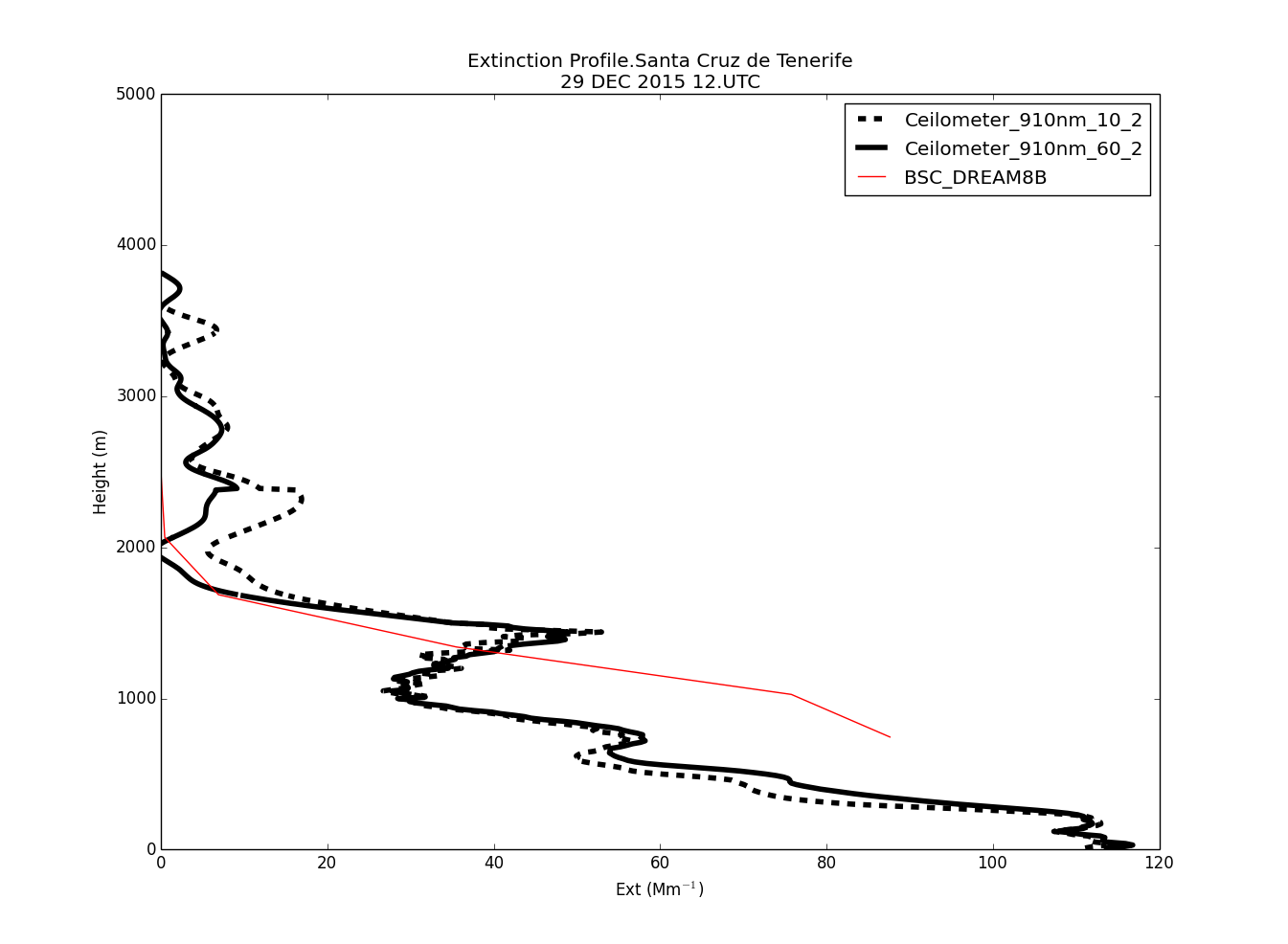 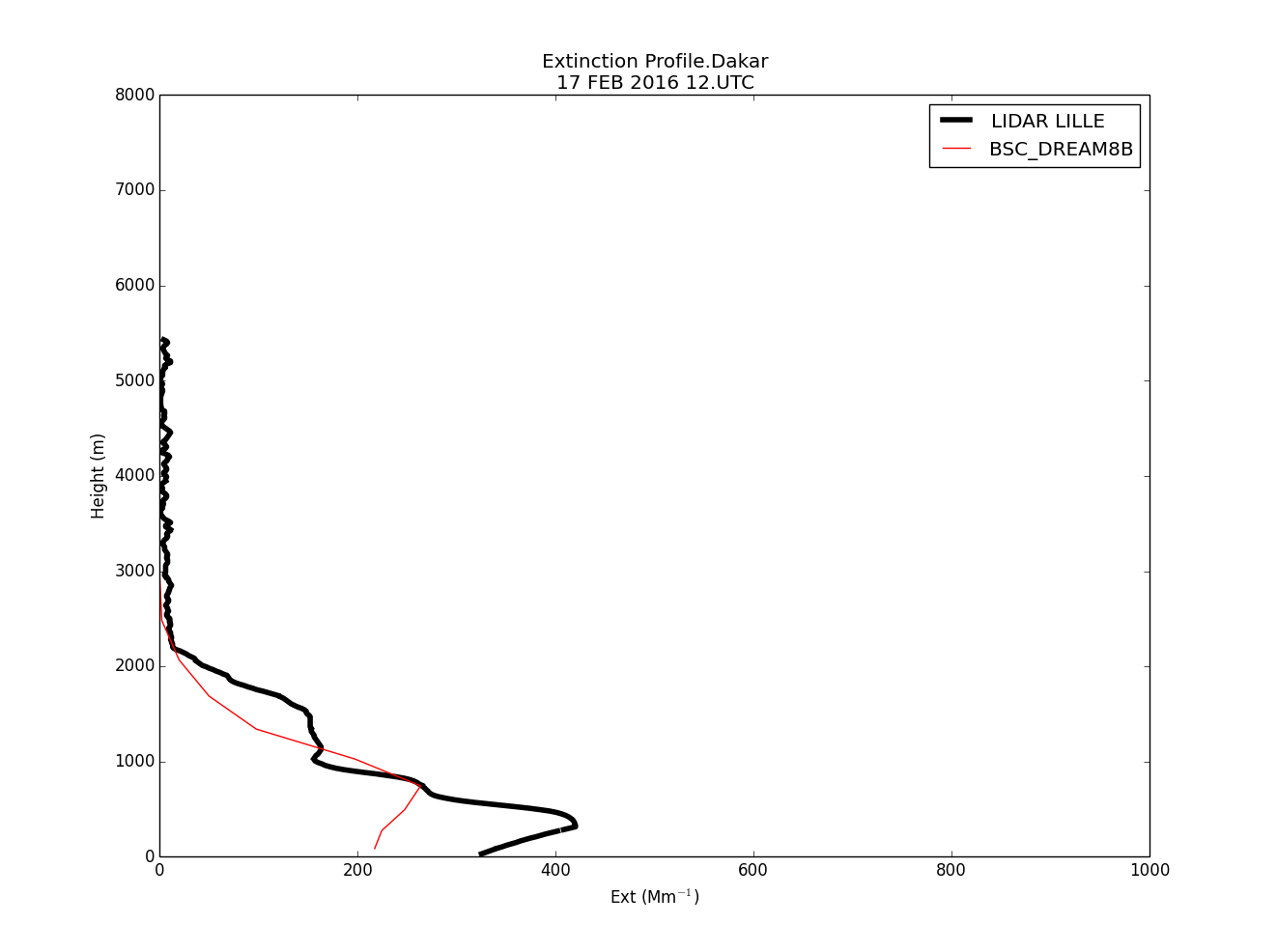 - Daily comparison of extinction vertical profiles involving the BSC-DREAM8b model  and the profilers of Santa Cruz de Tenerife (AEMET) and Dakar (Univ. Lille) 
- The plan is to extend it to other models and profilers
Slide courtesy of Enric Terradellas
SDS-WAS: Comparison of Vertical Profiles
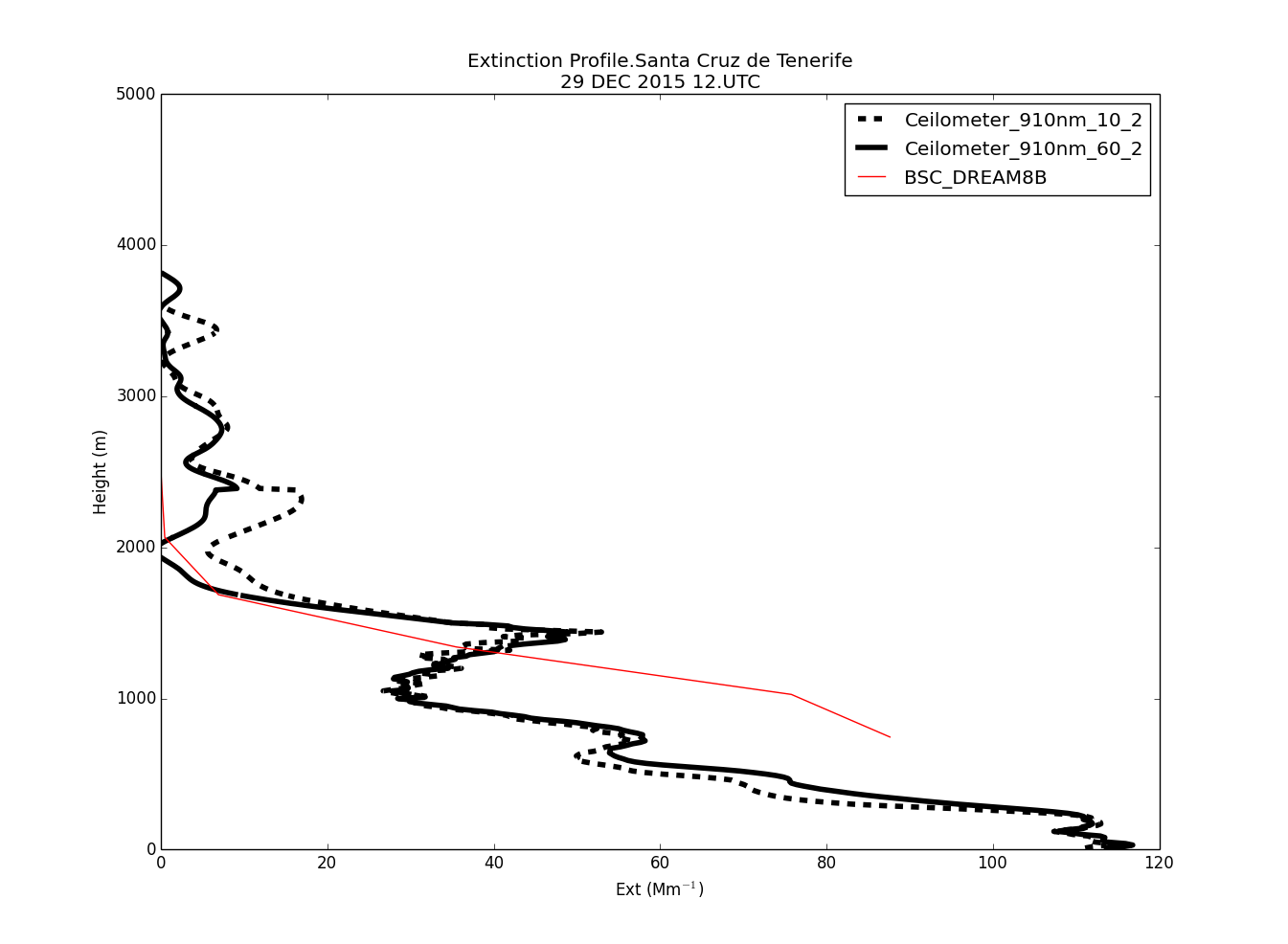 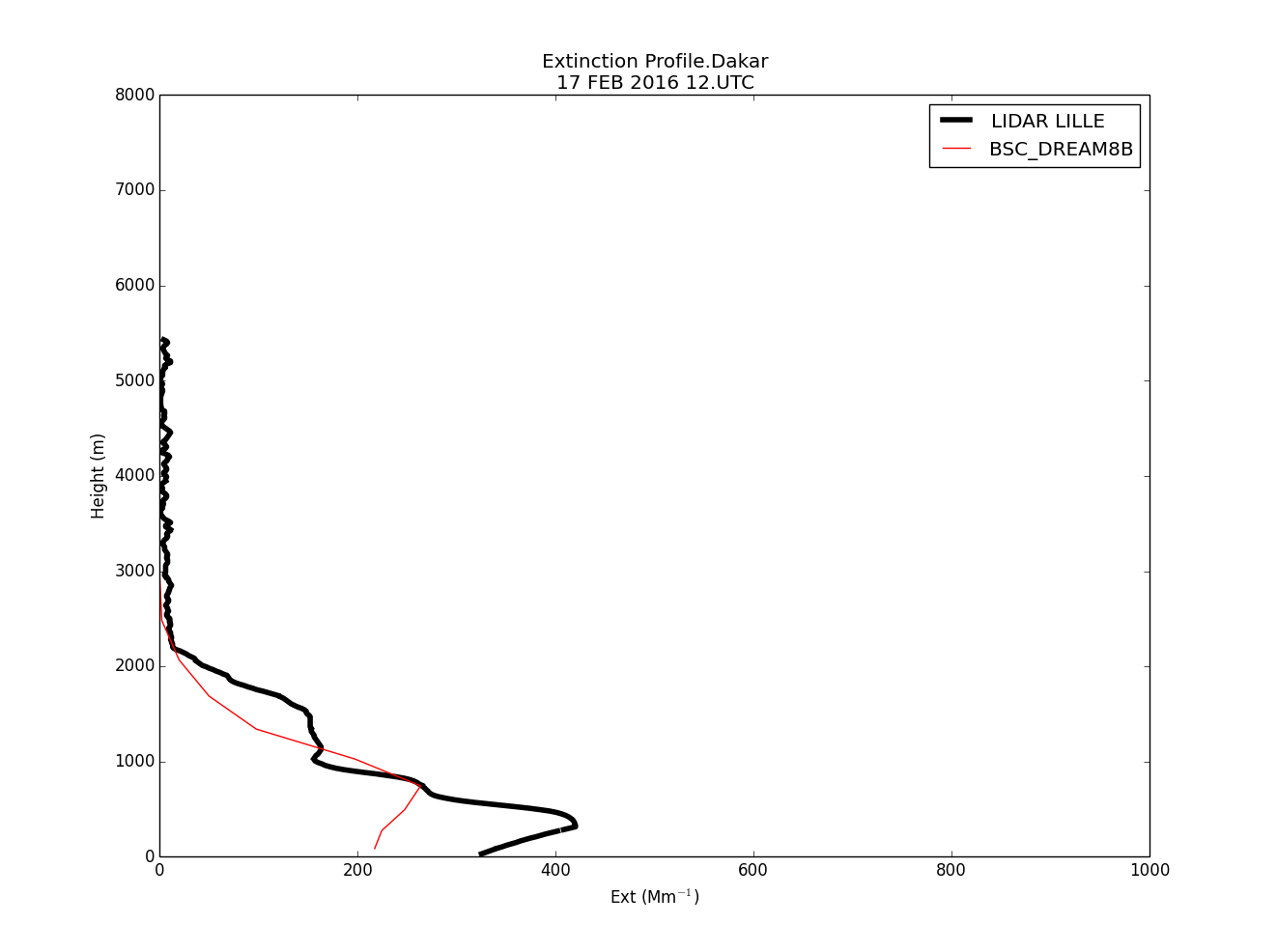 Points that need attention for WP13:
- time sampling
- assumptions on the optical properties
- interpolation to a reference standard profile
- Daily comparison of extinction vertical profiles involving the BSC-DREAM8b model  and the profilers of Santa Cruz de Tenerife (AEMET) and Dakar (Univ. Lille) 
- The plan is to extend it to other models and profilers
Slide courtesy of Enric Terradellas
SDS-WAS: Multi-Model Products
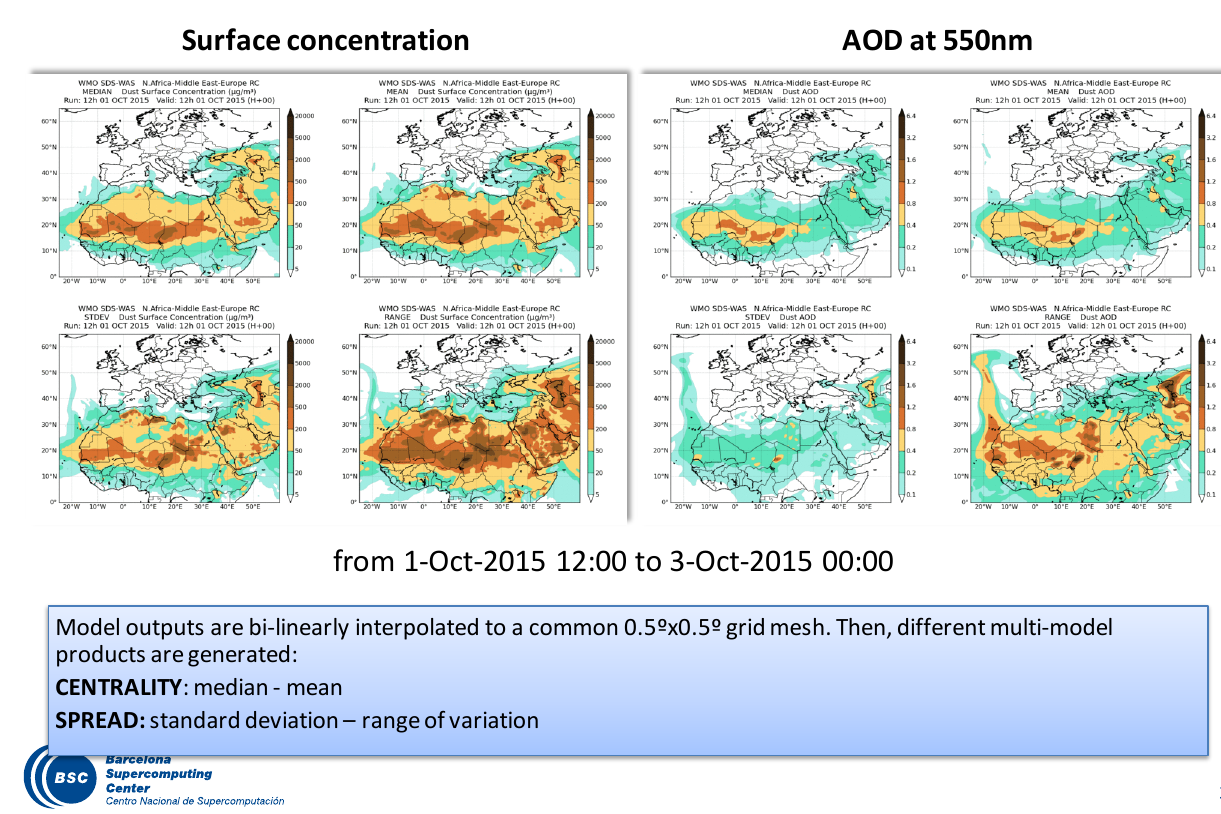 Slide courtesy of Sara Basart
SDS-WAS: Joint Visualisation
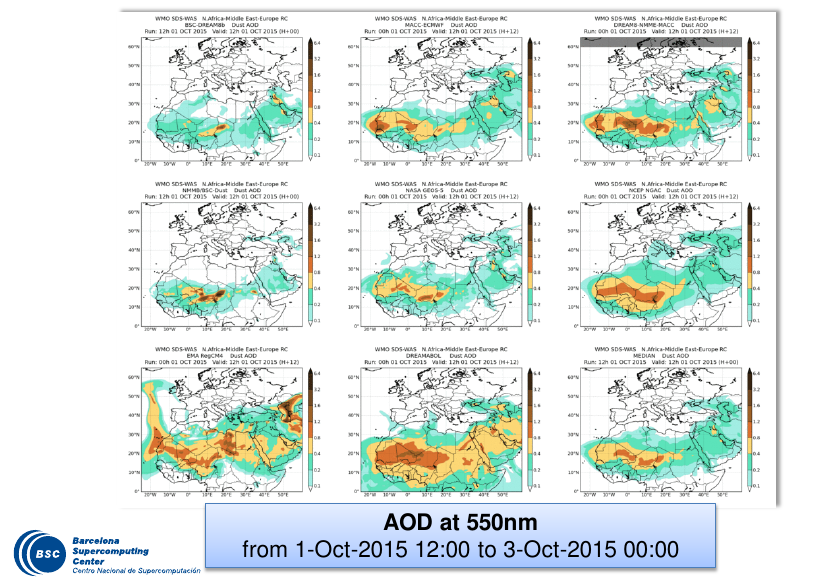 Slide courtesy of Sara Basart
SDS-WAS: Joint Visualisation
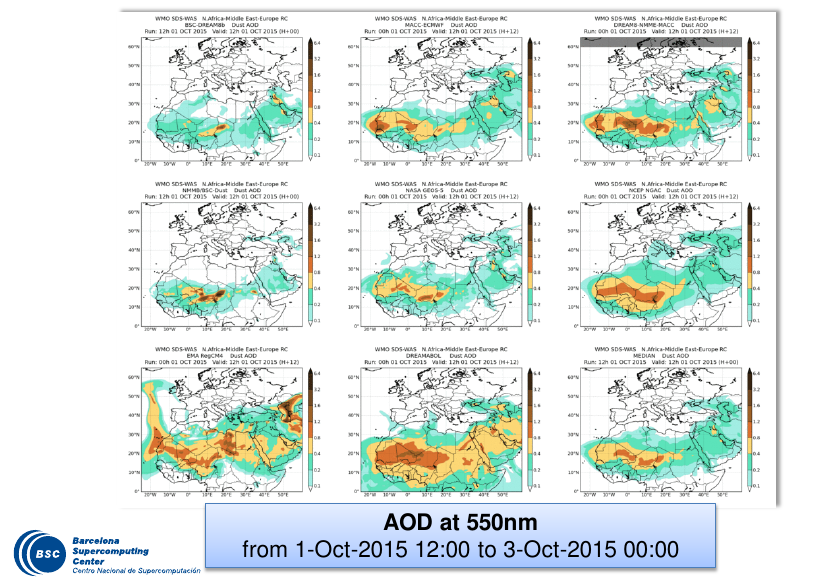 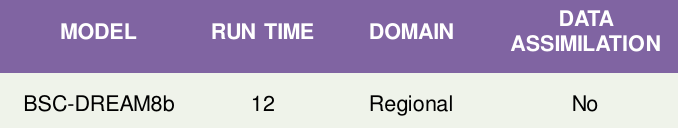 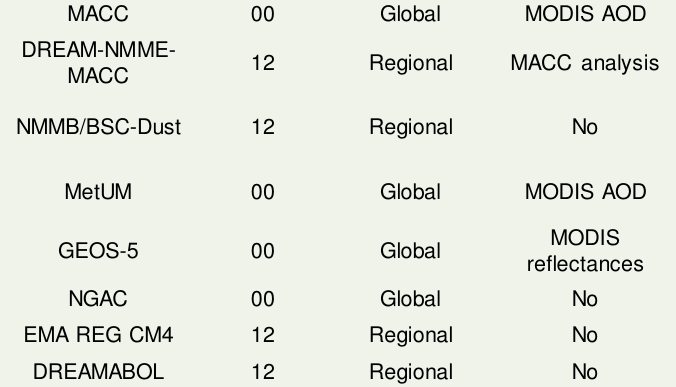 Slide courtesy of Sara Basart
SDS-WAS: Joint Visualisation
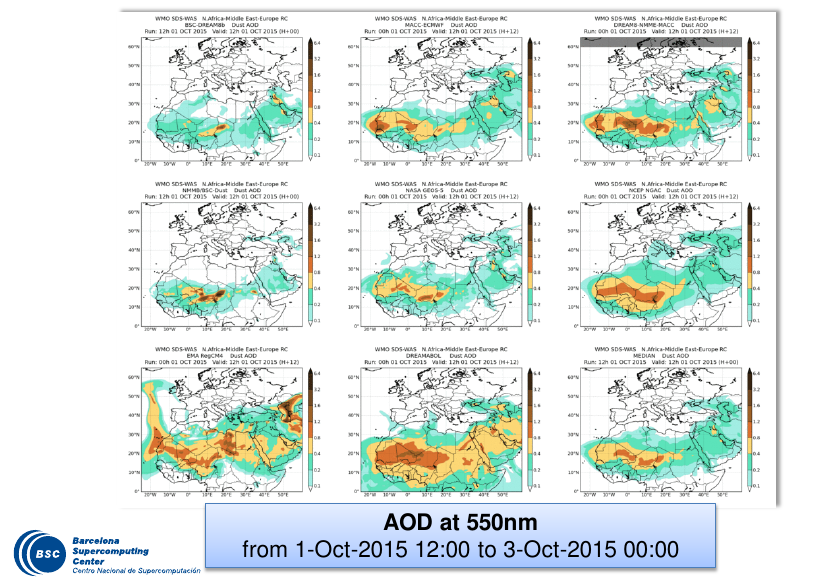 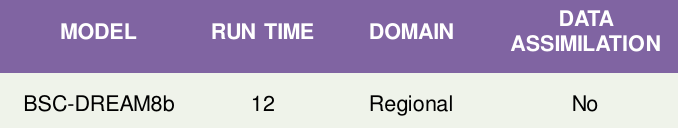 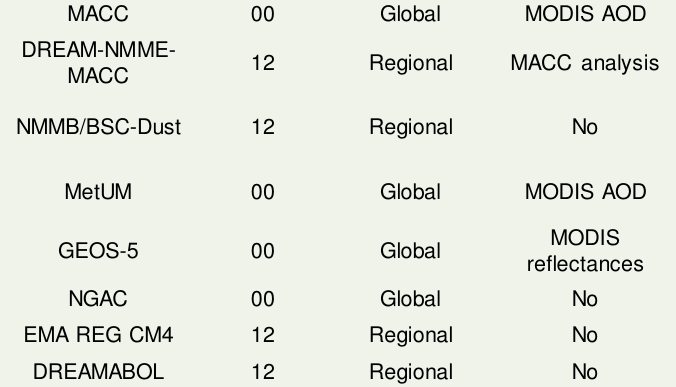 Slide courtesy of Sara Basart
Operation Forecast Flow at BSC
time
day 1                           day 2                        …
model
forecast
Operation Forecast Flow at BSC
time
day 1                           day 2                        …
model
forecast
short-term forecast
model
forecast
Data Assimilation Flow
time
day 1                           day 2                        …
observations
model
DA
Data Assimilation Flow
time
day 1                           day 2                        …
observations
model
DA
analysis
model
analysis-initialised forecast
Data Assimilation Flow
time
day 1                           day 2                        …
observations
model
DA
- Proven successful for AOD
- Challenging to extend to satellite vertical profiles 
- Positive impact of lidar signals in case studies (eg. Wang et al. 2014)
analysis
model
analysis-initialised forecast
Ensemble-Based Approach
time
day 1                           day 2                        …
observations
member 1
DA
member 2
ensemble forecast
…
member n
ensemble analysis
model
analysis-initialised forecast
Ensemble-Based Approach
time
day 1                           day 2                        …
observations
member 1
DA
member 2
ensemble forecast
…
member n
ensemble analysis
LETKF
- usage of a flow-dependent background error covariance
- performing the analysis locally
model
analysis-initialised forecast
Ensemble-Based Approach
time
day 1                           day 2                        …
observations
Role of the B matrix
- spatial spreading of information from observations
- statistically consistent increments between neighbouring grid points
- multivariate analysis
member 1
DA
member 2
ensemble forecast
…
member n
ensemble analysis
LETKF
- usage of a flow-dependent background error covariance
- performing the analysis locally
model
analysis-initialised forecast
Ensemble-Based Approach
time
day 1                           day 2                        …
observations
member 1
DA
member 2
ensemble forecast
…
member n
ensemble analysis
model
analysis-initialised forecast
Ensemble-Based Approach
time
day 1                           day 2                        …
observation operator
observations
member 1
DA
member 2
ensemble forecast
…
member n
ensemble analysis
model
analysis-initialised forecast
Ensemble-Based Approach
time
day 1                           day 2                        …
observation operator
observations
member 1
DA
member 2
Points that need attention for WP13:
-interpolation and model vertical resolution 
-assumption on the optical properties
ensemble forecast
…
member n
ensemble analysis
model
analysis-initialised forecast
Ensemble-Based Approach
time
day 1                           day 2                        …
observation operator
observations
member 1
DA
member 2
Points that need attention for WP13:
-interpolation and model vertical resolution 
-assumption on the optical properties
ensemble forecast
…
member n
ensemble analysis
model
analysis-initialised forecast
Ensemble-Based Approach
time
observations handling
day 1                           day 2                        …
observations
member 1
DA
member 2
ensemble forecast
…
member n
ensemble analysis
model
analysis-initialised forecast
Ensemble-Based Approach
time
observations handling
day 1                           day 2                        …
observations
member 1
DA
Points that need attention for WP13:
- temporal sampling 
- dust-dominated conditions
- localisation
member 2
ensemble forecast
…
member n
ensemble analysis
model
analysis-initialised forecast
Ensemble-Based Approach
time
observations handling
day 1                           day 2                        …
observations
member 1
DA
Points that need attention for WP13:
- temporal sampling 
- dust-dominated conditions
- localisation
member 2
ensemble forecast
…
member n
ensemble analysis
Observation-space localisation for AOD 
- observation error is divided by a distance-dependent function that decays to zero with increasing distance (horizontal localisation)
- observation error is divided by the square of the model AOD normalised sensitivity function (vertical localisation)
model
analysis-initialised forecast
Satellite AOD Example
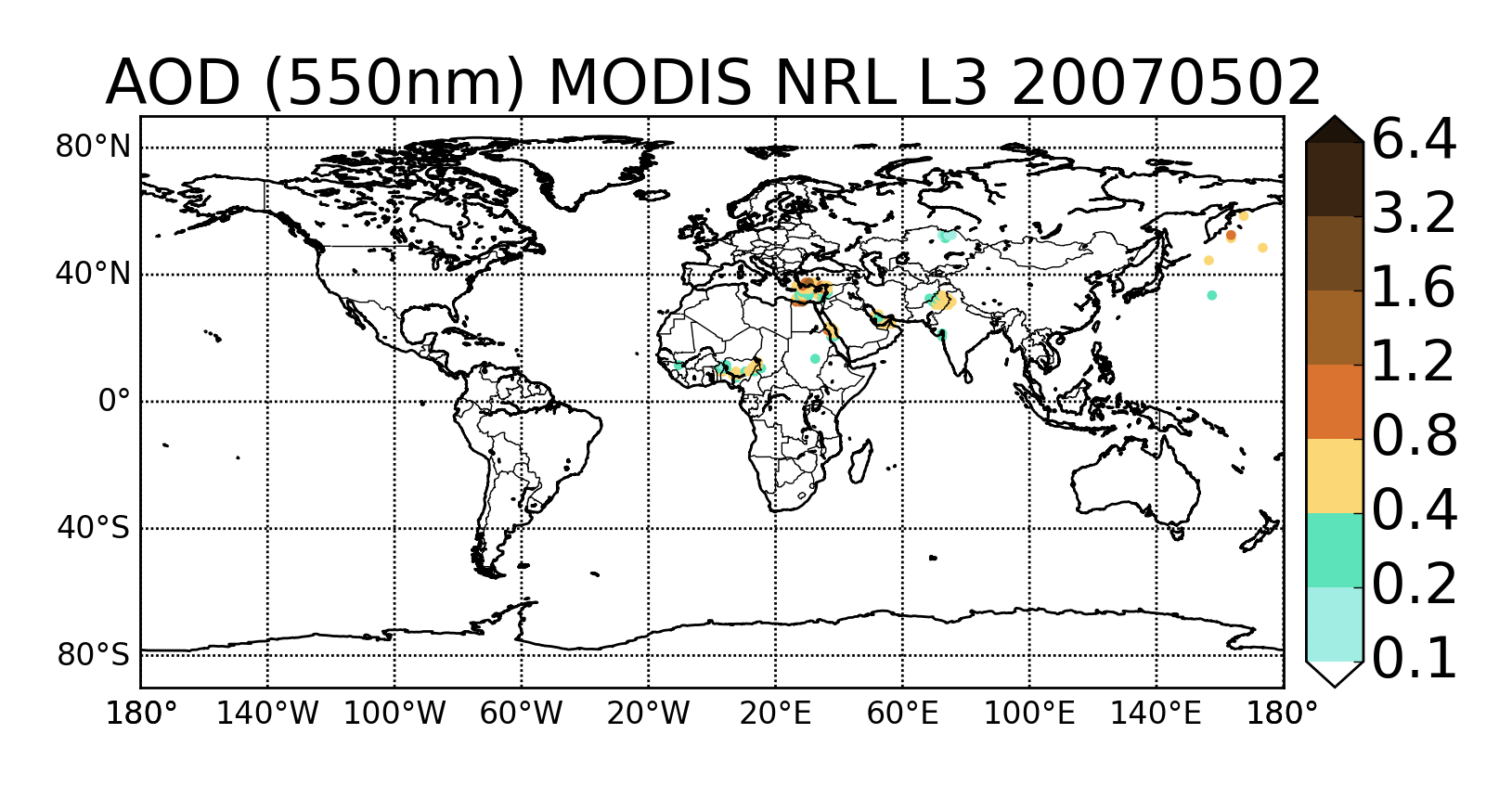 Selected 
NRL MODIS
observations
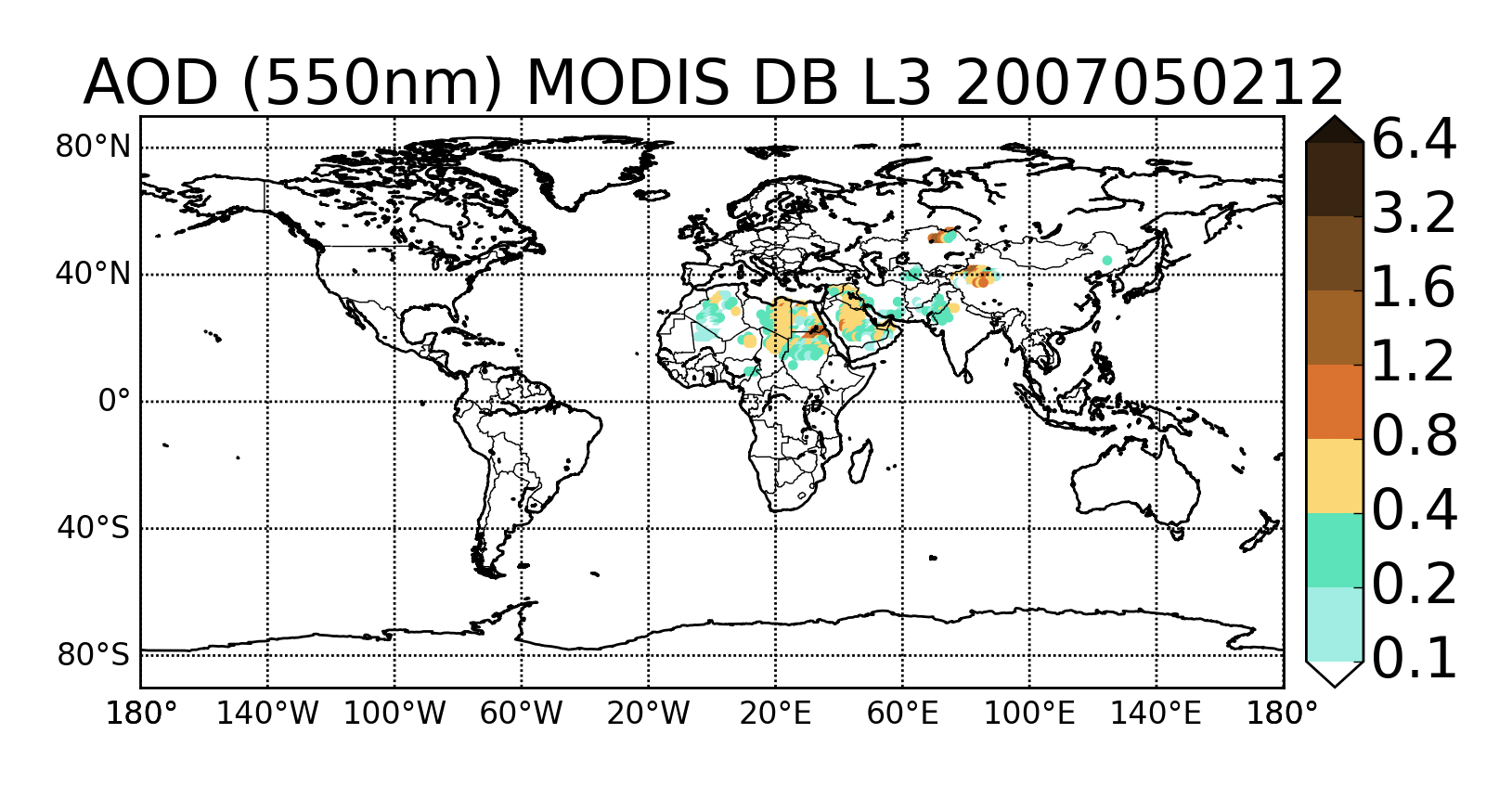 Selected
MODIS DB
observations
Satellite AOD Example
Mean increments
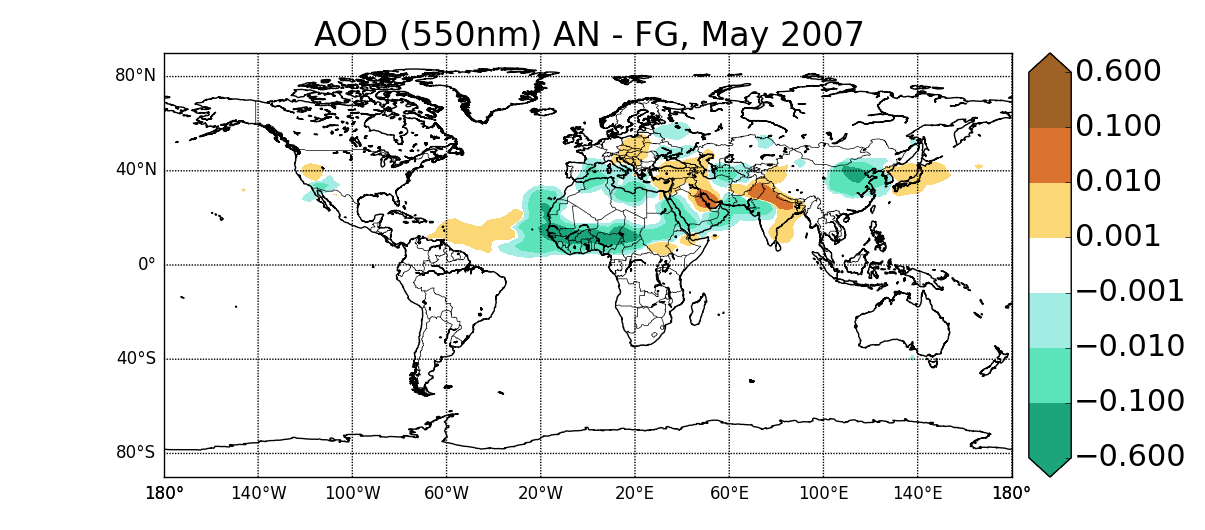 MODIS NRL
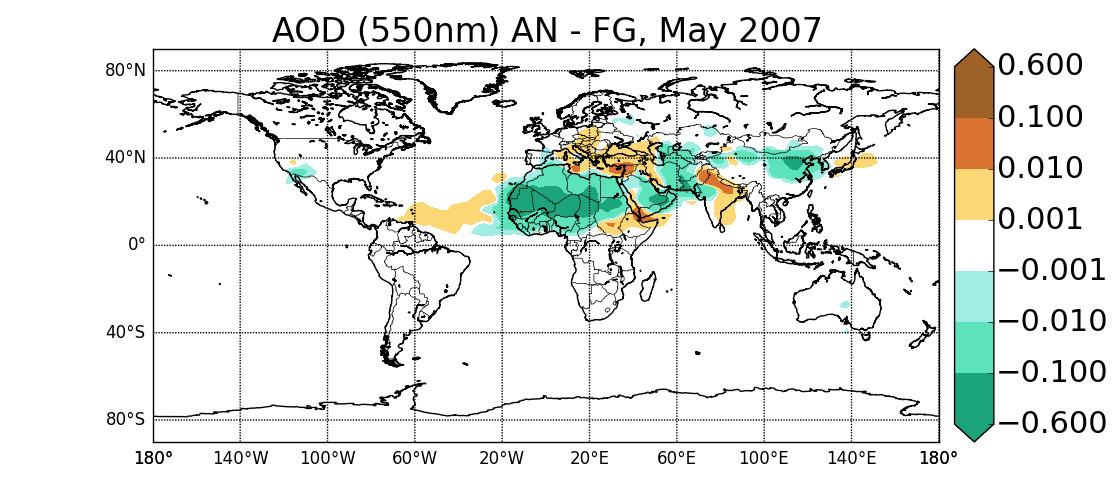 MODIS NRL +DB
Satellite AOD Example
Control Simulation (No Assimilation)
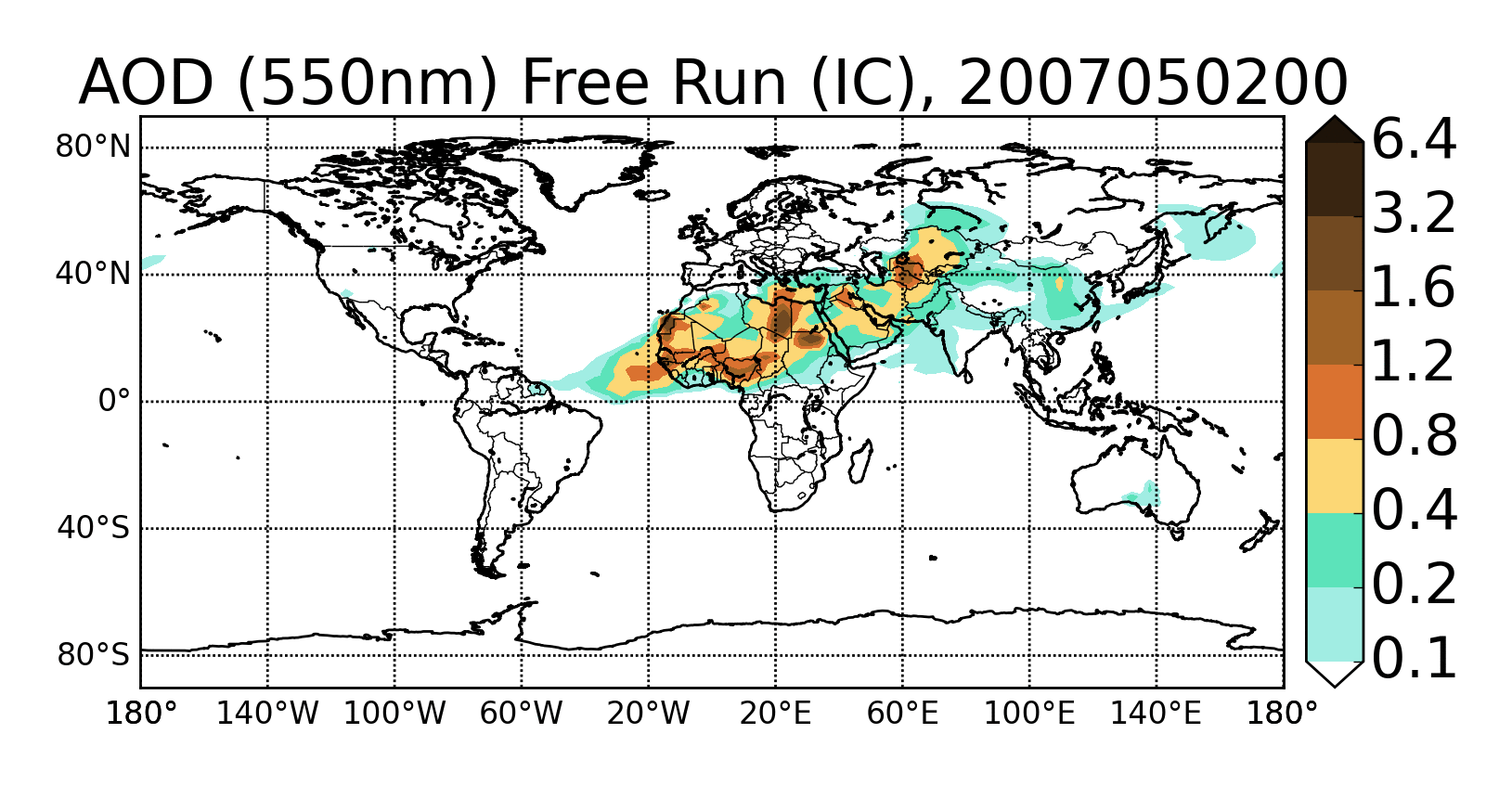 Analysis
Analysis Spread
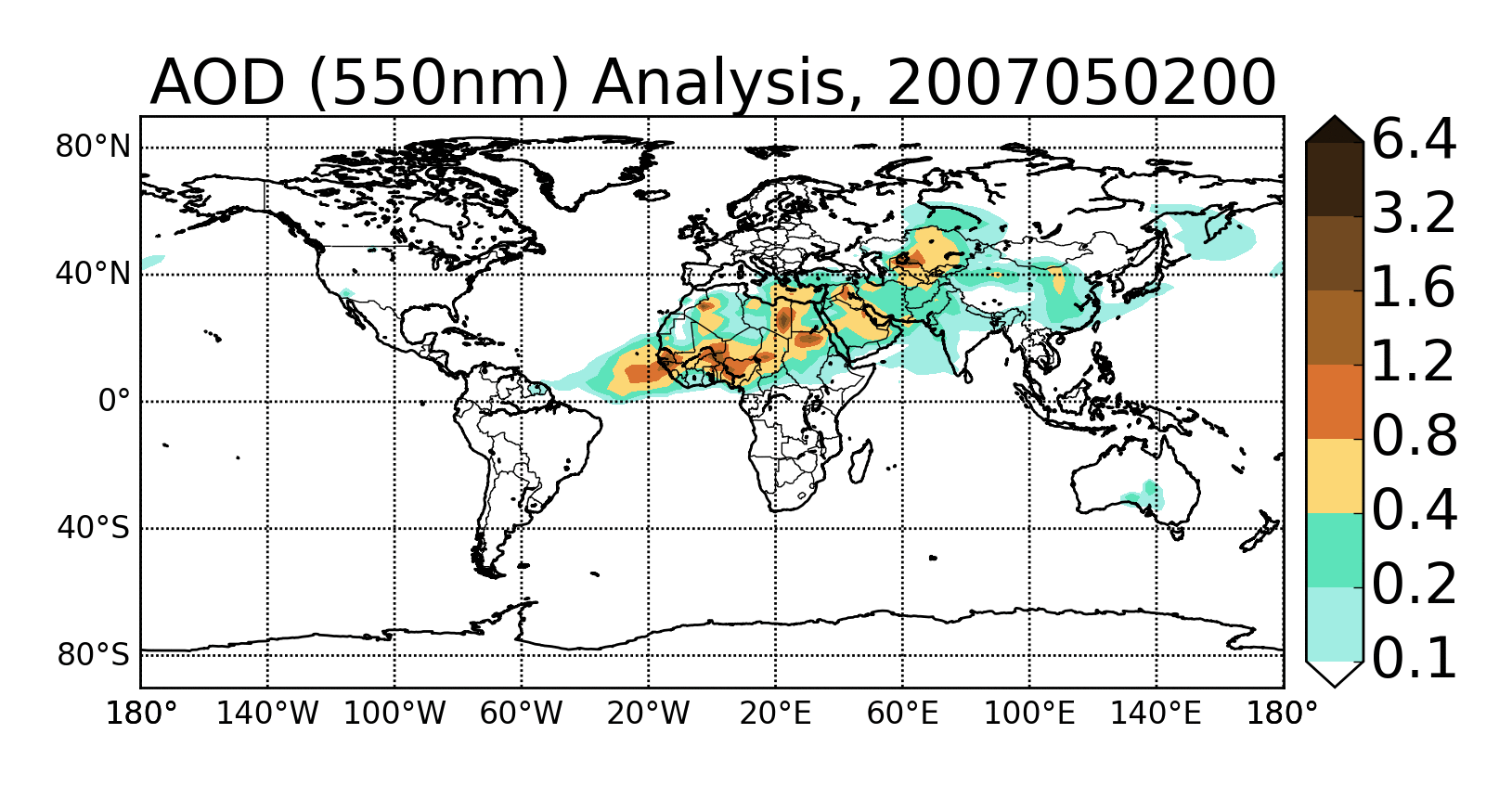 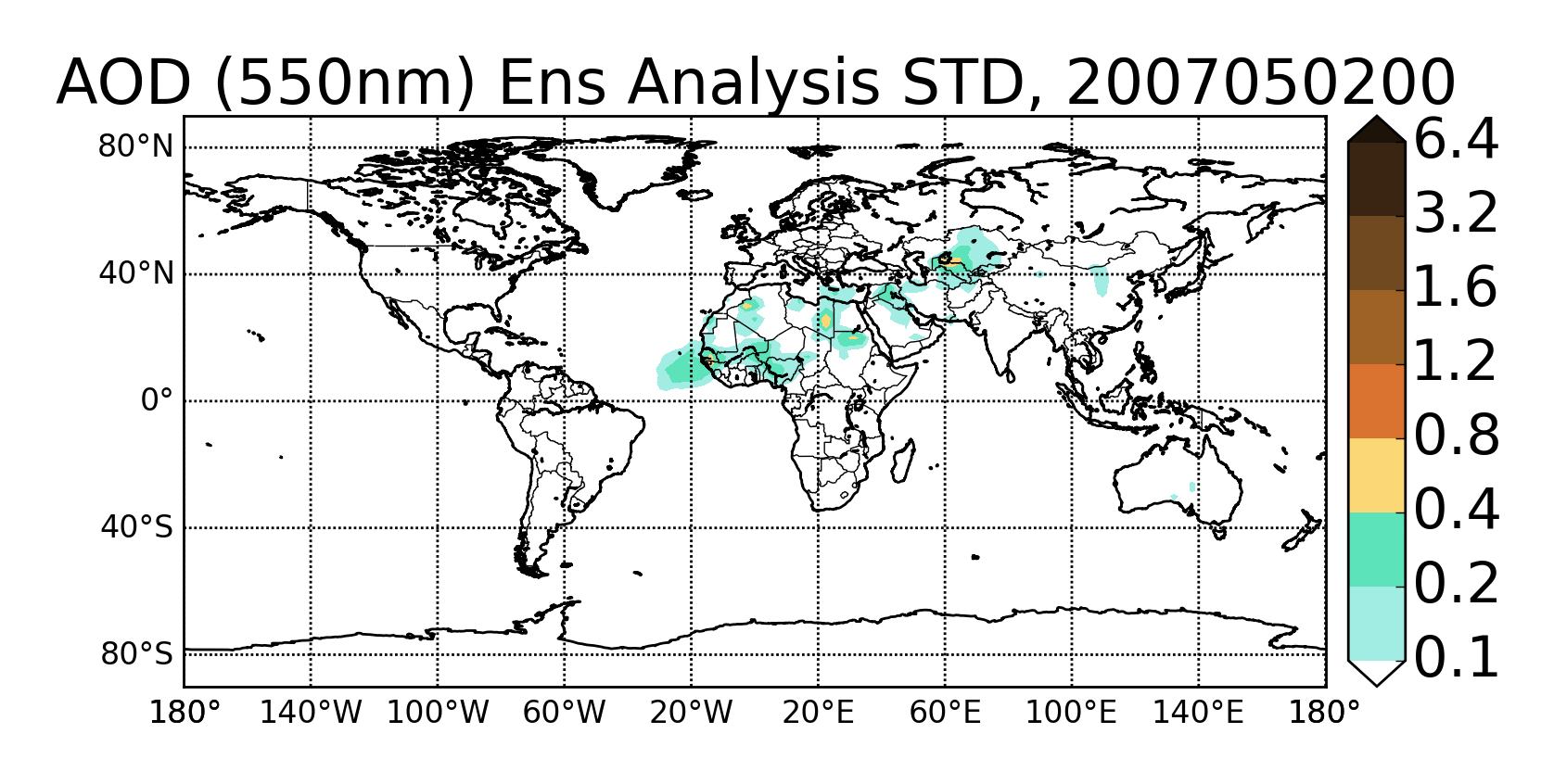 Thank you!
For further information please contact
enza.ditomaso@bsc.es
SDS-WAS: Model Intercomparison
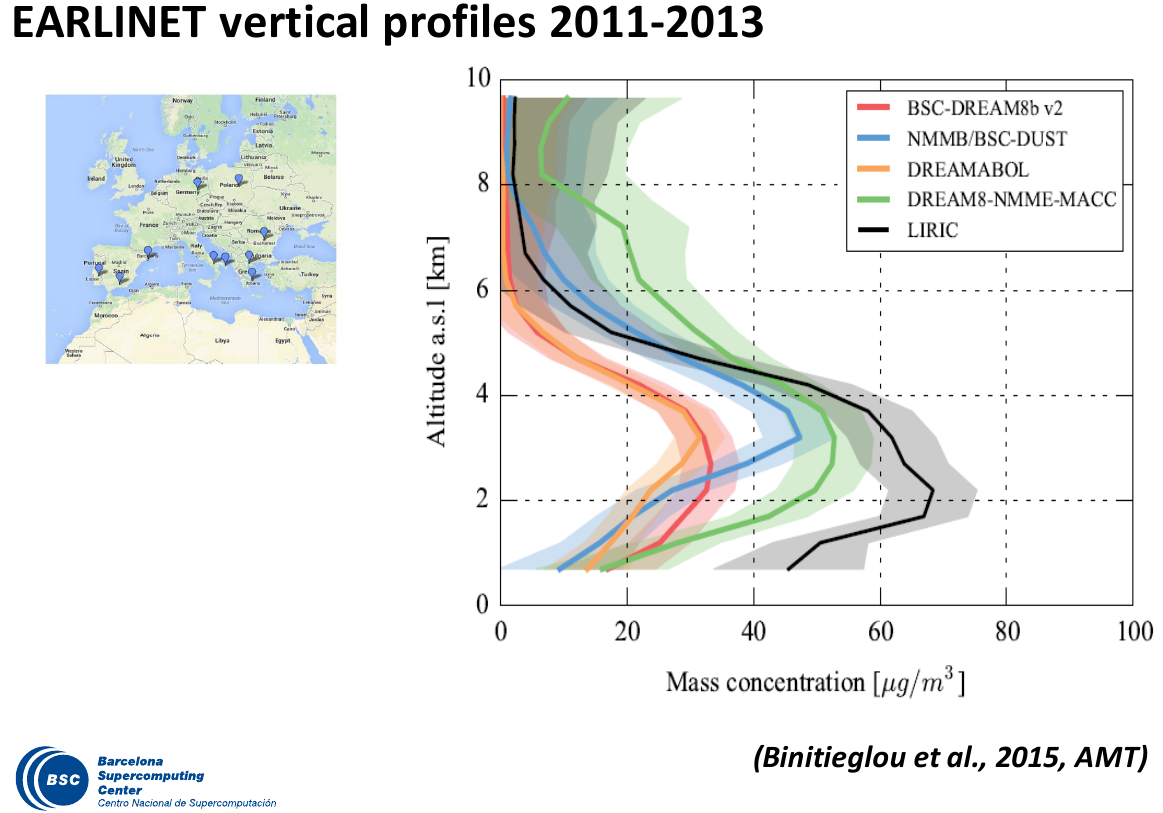 Slide courtesy of Sara Basart